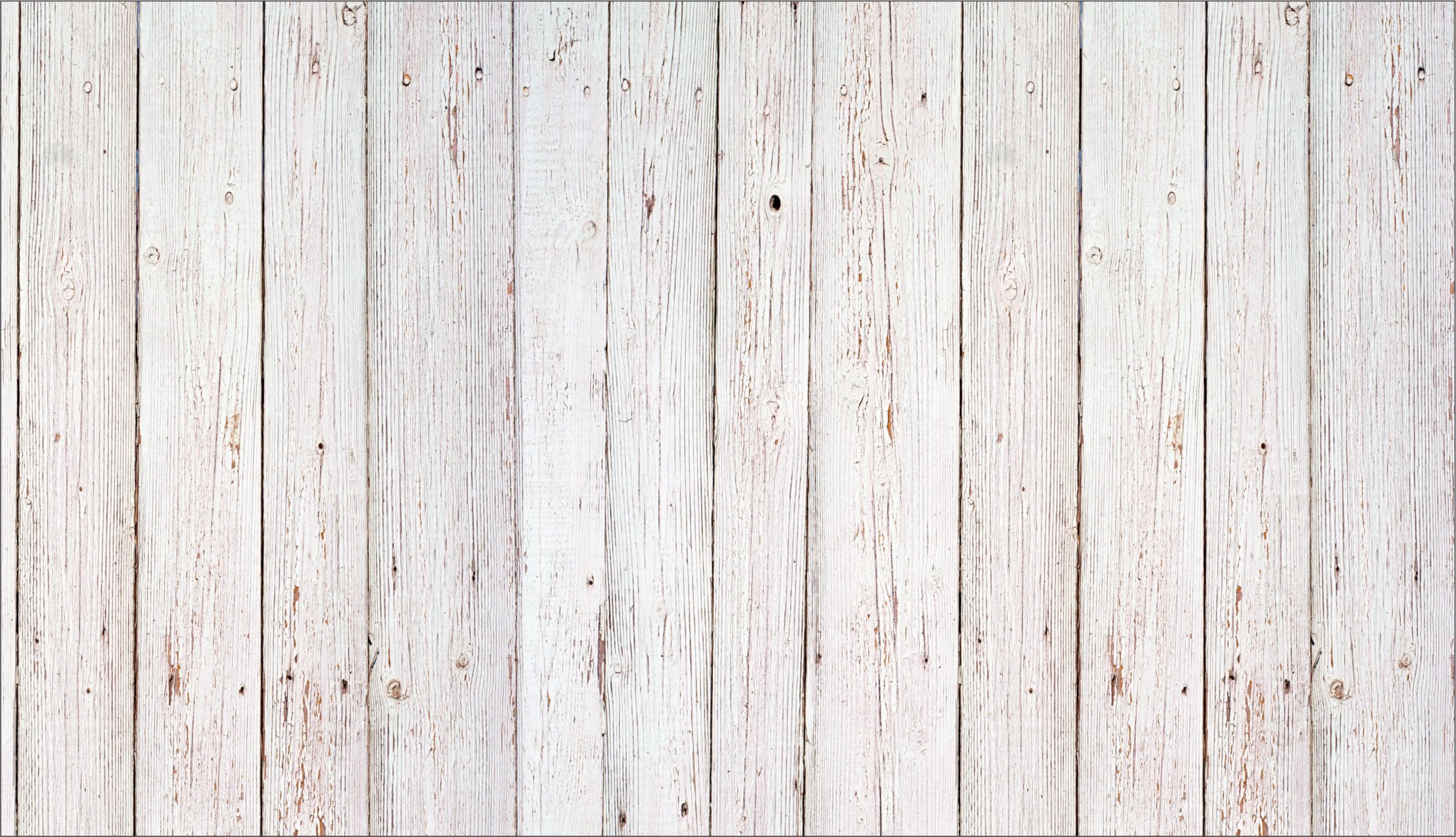 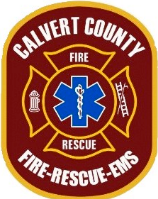 11th ANNUAL VOLUNTEER APPRECIATION DAY!
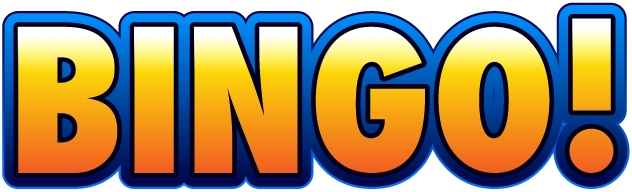 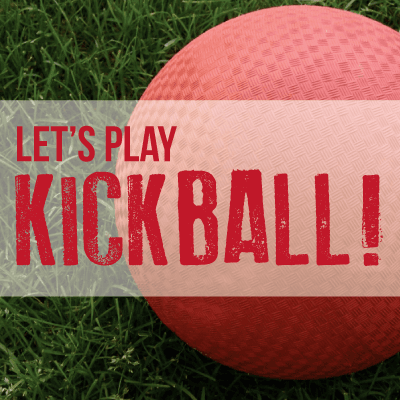 SUNDAY, SEPTEMBER 8, 2019
12:00 P.M. – 4 P.M.
AT THE CALVERT COUNTY FAIRGROUNDS
ALL CALVERT COUNTY FIRE-RESCUE-EMS VOLUNTEER PERSONNEL AND IMMEDIATE FAMILY ARE INVITED TO ATTEND
ANNUAL TOURNAMENT
OUR WAY OF SAYING “THANK YOU” FOR ALL YOU DO!
GIVEAWAYS! PRIZES! GAMES! ATTRACTIONS!
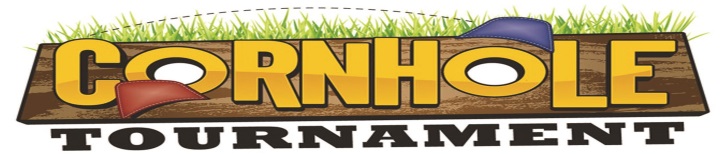 CATERING BY BOBBY BONNER WITH CANEY CREEK